PowerPoint presentation
9. Relationship management in construction

9.11 Employment rights and responsibilities

9.12 Ethics and ethical behaviour
PowerPoint 8: Employment
Duty of care
Employers have a duty of care to their employees. This means that employers must take all steps reasonably possible to ensure employees health, safety and wellbeing in the workplace. 
Employers have a legal duty to abide by all relevant health and safety and employment laws. They must also abide by the common law duty of care.
Employment contracts
All employees in construction should have an employment contract with their employers. A contract is a written agreement including: 
employment conditions 
rights  
responsibilities
duties.
Employees have a duty to abide by the terms of their contract. Once an employee is appointed, they must be issued with a contract and provide a signature to show agreement with the terms and conditions.
Employment laws
Equality Act 2010.
Employment Act 2008.
Health and Safety at Work Act 1974 (HASAWA).
Employments Rights Act 1996.
National Minimum Wage Act 1998.
Working Time Directive, Working Time Regulations 1998.
Equal Pay Act 1970, 1983/Equality Act 2010.
Human Rights Act 1998.
Equality Act 2010: protected characteristics
Age. 
Disability. 
Gender. 
Marriage and civil partnership. 
Pregnancy and maternity. 
Race. 
Religion or belief. 
Sex.
Sexual orientation.
Employment rights: employees
National minimum wage.
Holiday entitlement and statutory sick pay.
Pension scheme.
Maternity and paternity entitlements.
Access to trade unions in times of grievance (or a third party who can represent your interests).
Rest breaks.
Equal rights.
Access to welfare facilities.
Responsibilities: employer to employee
Work: the employer has a responsibility to provide the employee with work in line with contractual agreements.
Pay: the employer must pay the employee the agreed rate as stipulated in the written employment contract.
Safety: the employer has a duty of care to provide a safe working environment for all employees; this includes carrying out risk assessments of working areas to identify hazards, risk and control measures.
Health and welfare: the employer must consider and provide measures to ensure the health and welfare of all employees including PPE (personal protective equipment) and access to appropriate and maintained welfare facilities.
Responsibilities: employee to employer
Working to contract: employees must adhere to contractual agreements.
Complying with health and safety: employees must comply with health and safety legislation and requirements.
Reasonable behaviour: employees are required to behave in a professional manner in line with the company ethics and code of conduct.
Confidentiality: employees must maintain confidentiality regarding matters relating to the organisation.
Ethical behaviour
Ethics is about doing the right thing and behaving in a professional manner. Both employers and employees are expected to behave in an ethical way, treating each other with fairness and honesty.
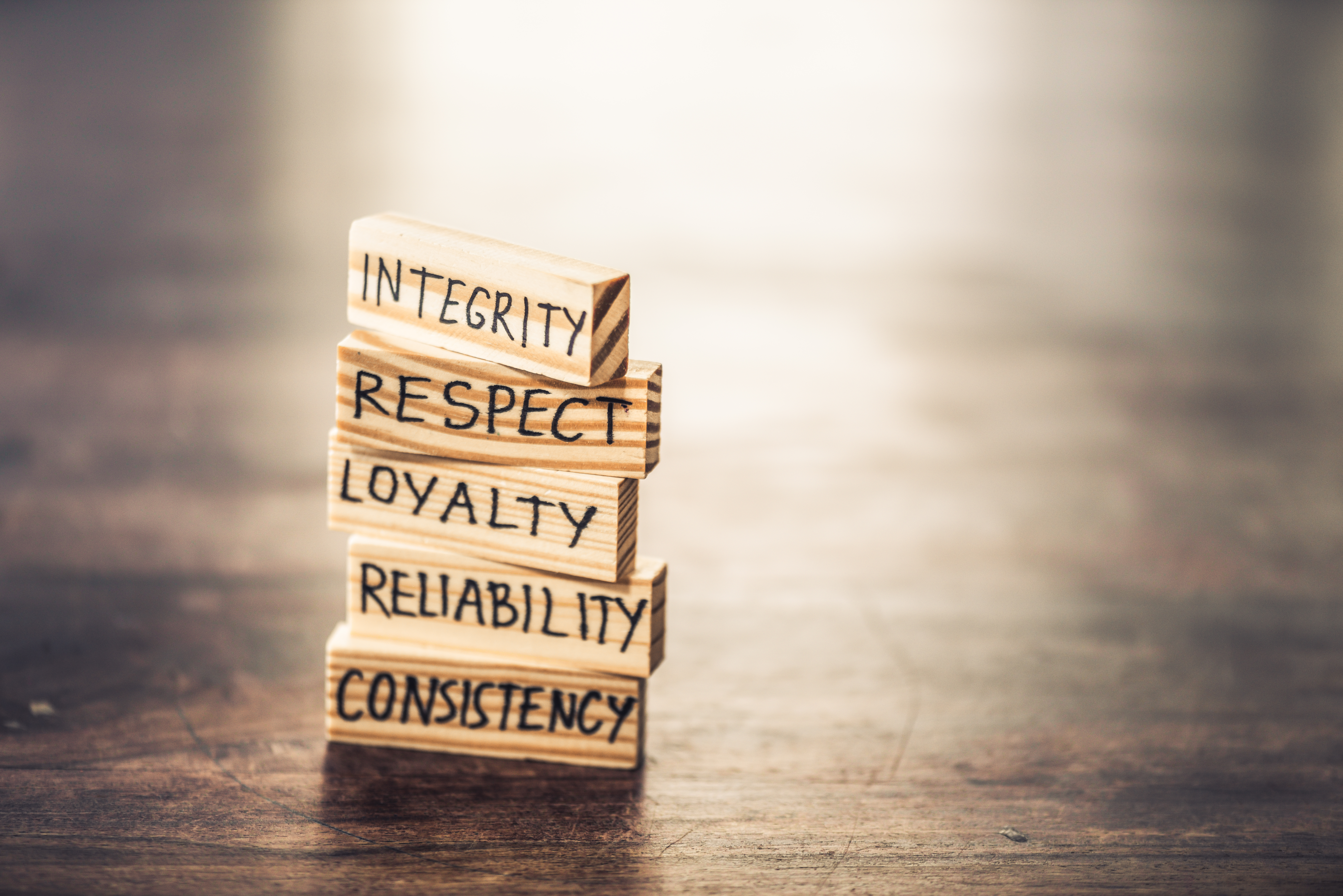 Ethical behaviour
Honesty: communicating honestly and openly, following the rules.
Integrity: demonstrating core values such as being dependable and making informed decisions.
Equality: treating all employees equally, eg giving male and female workers equal progression opportunities.
Respect: respecting everyone in the workplace regardless of sexual orientation, religious beliefs or gender.
Law abiding: knowing and abiding by the law both inside and outside the workplace.
Union representation
A trade union is an organisation with members who are workers or employees. The union can help by:
negotiating pay and conditions with employers
discussing changes such as redundancies
representing the construction industry
discussing members’ concerns with employers
attending and supporting members at disciplinary and grievance meetings.
Any questions?